Questionário digital- BÁSICO -
Apresentação
Questionário digital 






Objetivo:
Apresentar aos docentes a criar seu banco de questões e aplicá-las em questionários digitais para facilitar o acompanhamento do desenvolvimento dos alunos pelos relatórios analíticos.
Os questionários  podem ser associados em atividades avaliativas e não avaliativas.
Agenda
Duração: 2h
Ambientação do Questionário Digital
Questões – Definição da estrutura de pastas e criação utilizando a configuração padrão
Questionários – Definição da estrutura de pastas e criação utilizando a configuração padrão
Questionários – Como disponibilizá-los no SIGA?
Encerrando um questionário
Relatórios analíticos
3
Avaliação continuada
Desvio do percurso
Percurso de Aprendizagem
Prova Bimestral
Exercícios Semanais
Com a utilização do 
questionário digital é possível
 tornar a avaliação continuada praticável e eficaz...
Como praticá-la?
Pela análise dos relatórios analíticos (quantitativo)
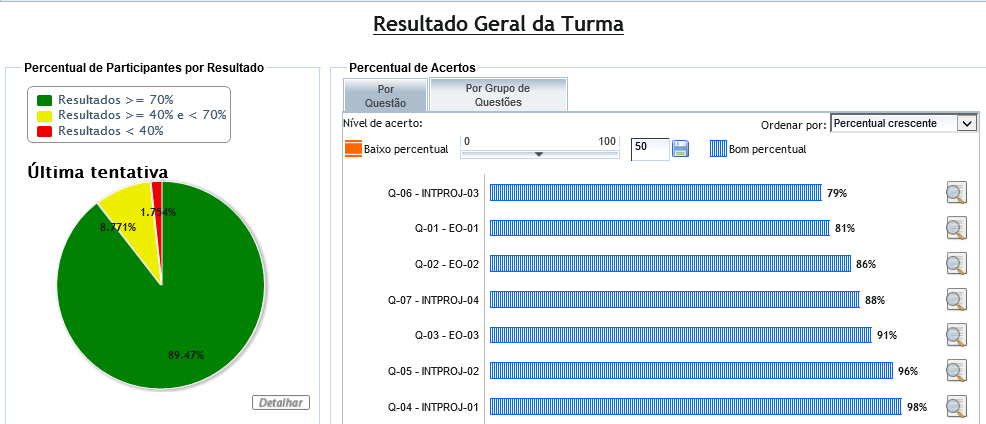 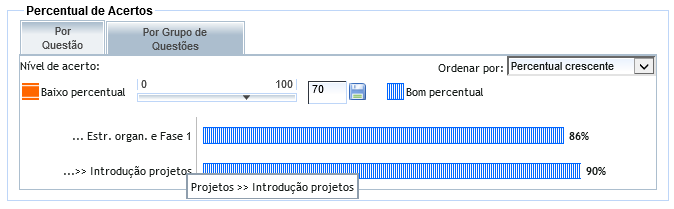 Como praticá-la?
.... ou análise individual
Feedback para os alunos, em sala (10 minutos iniciais?!?)
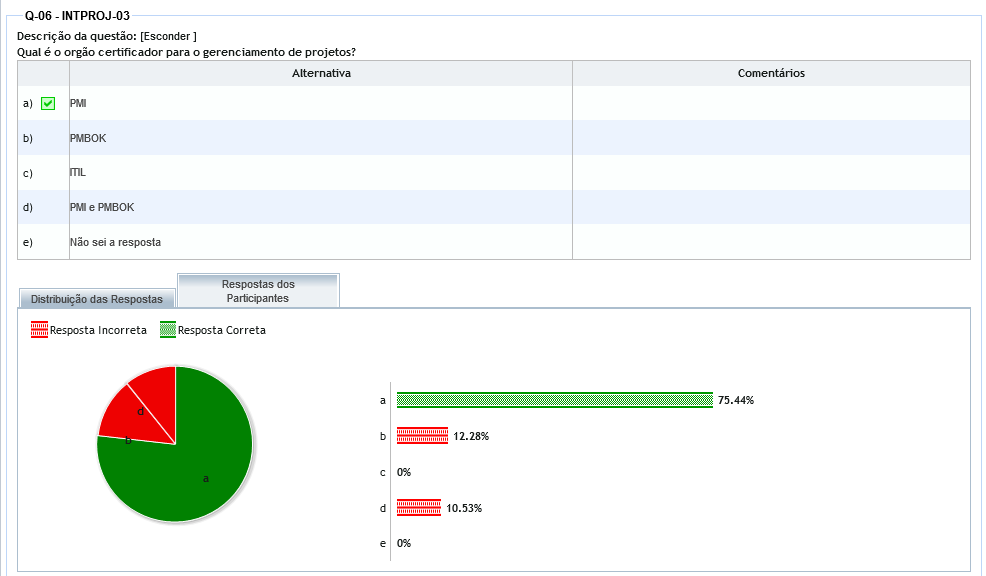 Possibilita a análise pelos relatórios analíticos (quantitativo)
Muito bem! : )
PMBOK é metodologia a ser seguida em projetos, não o órgão.
Na verdade ITIL é uma biblioteca de melhores práticas pela área de tecnologia
Você está confundindo o órgão certificador com as metodologia a ser seguida em projetos.
Verifique suas anotações e/ou o material disponibilizado no SIGA da aula do dia xx/xx
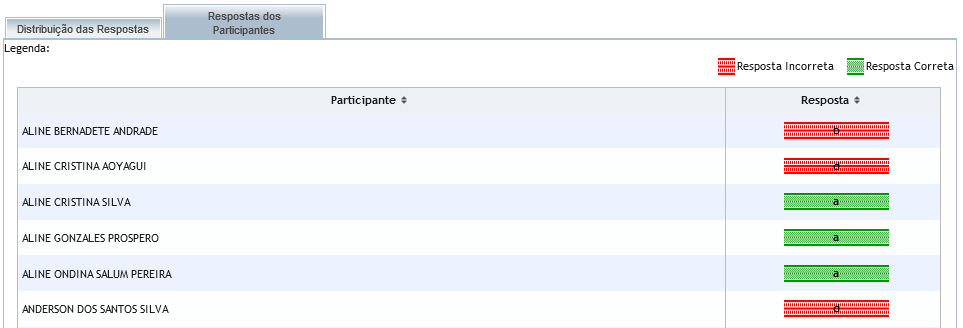 O que deve ser feito para ter os relatórios disponíveis?
Questionário digital- Quais as suas funcionalidades? -
Inserir imagens e tabelas
Nos enunciados das questões
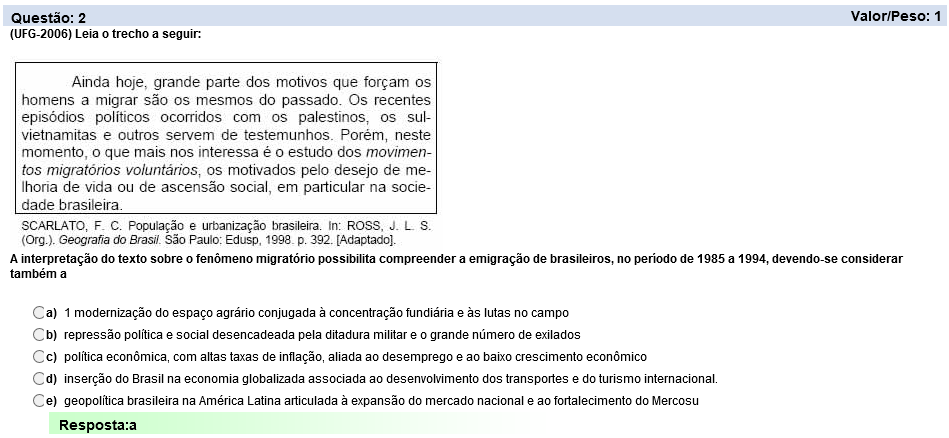 Pode ser um recorte de reportagem, imagem e etc...
Inserir imagens e tabelas
E nas alternativas
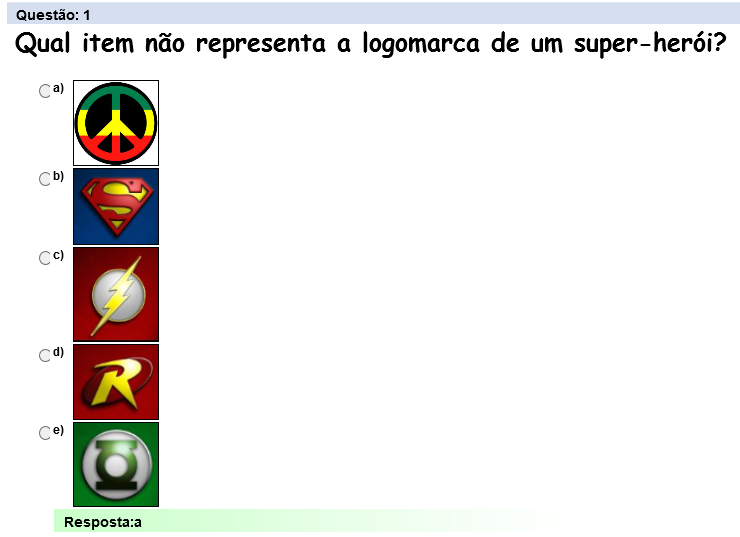 Pode ser um recorte de reportagem, imagem e etc...
Questões de múltipla escolha
Número de alternativa flexível – possibilitando outras aplicações
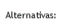 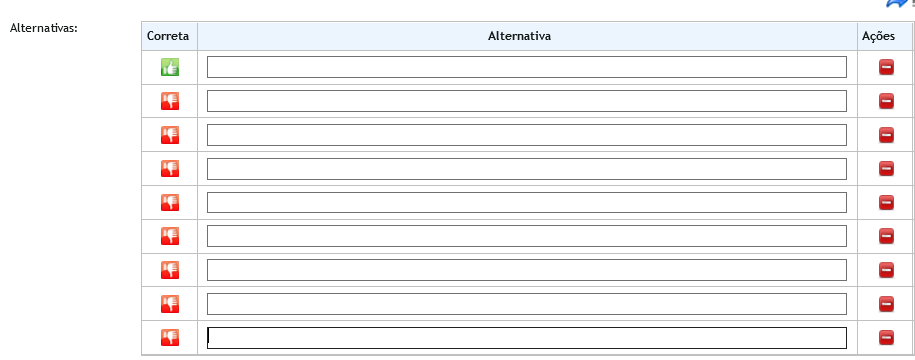 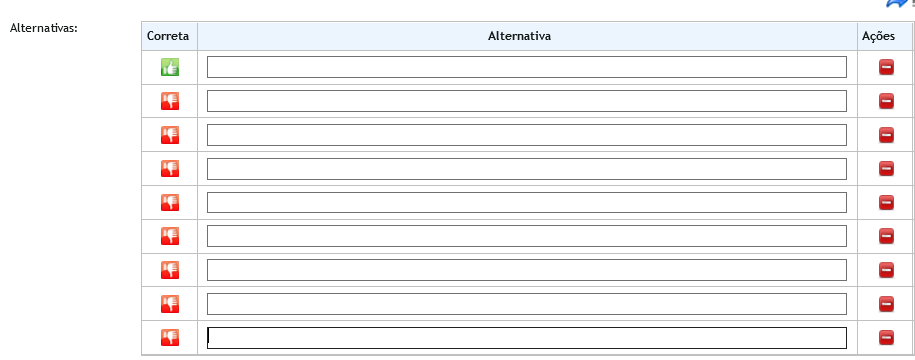 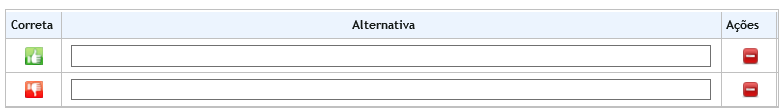 Sim
Não
Discordo totalmente
Discordo
Nem concordo e nem discordo
Concordo
Concordo totalmente
Simular o questionário
É possível realizar a simulação antes da aplicação
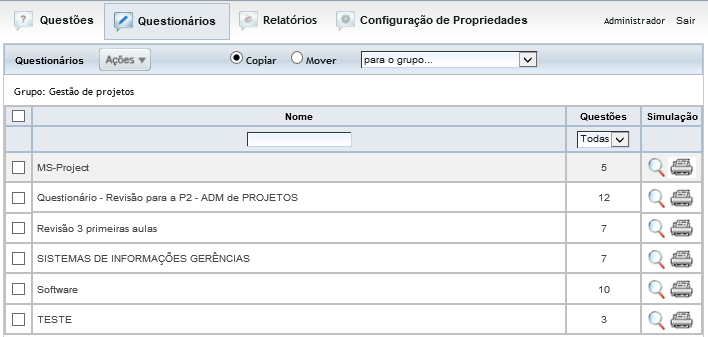 Gera arquivo
Simulação
Limitar o tempo da realização
Determinar um período máximo para realizar o questionário.
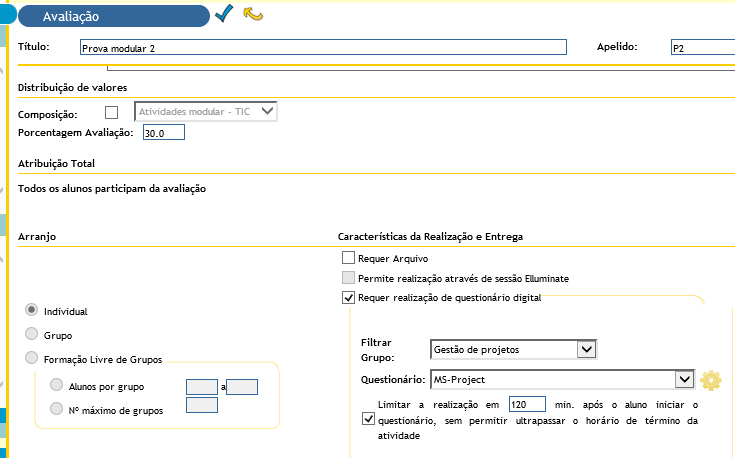 Simulação
Relatórios analíticos (docente)
Possibilita a análise pelos relatórios analíticos (quantitativo)
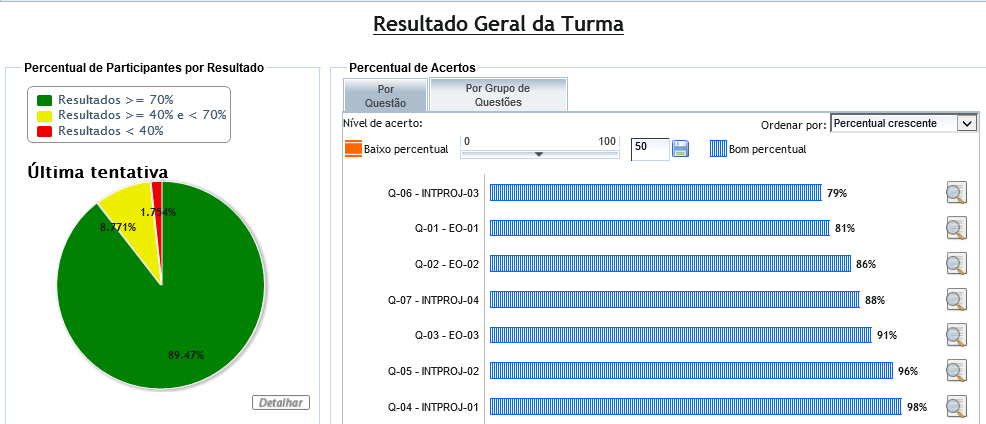 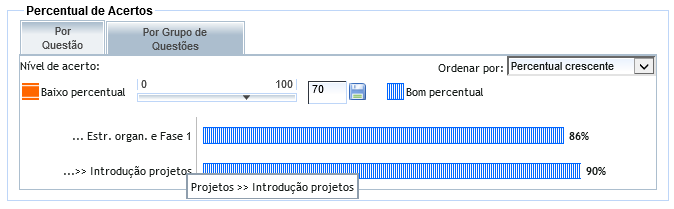 Relatórios analíticos (aluno)
clique
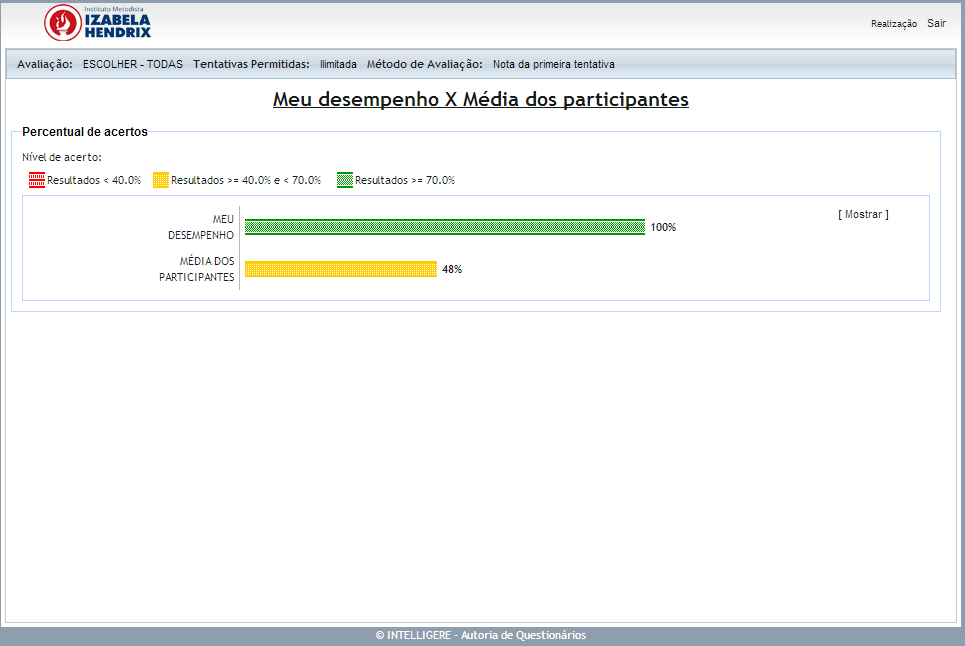 clique
Relatório analítico - (visão aluno)
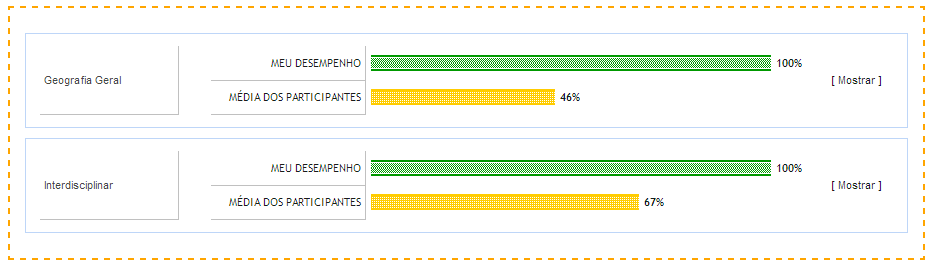 Projeto – introdução
MS-Project
Relatórios analíticos (aluno)
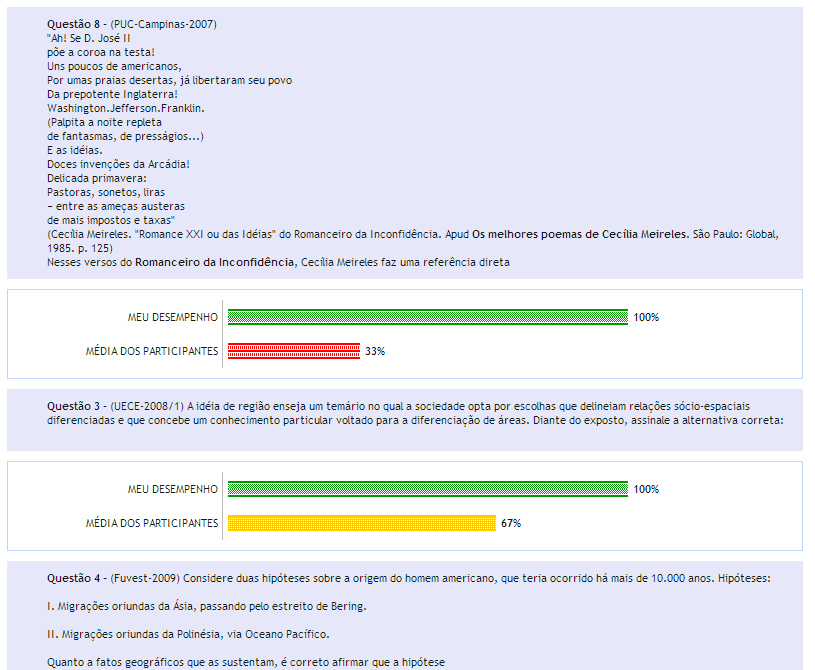 Relatório analítico - (visão aluno)
Acesso
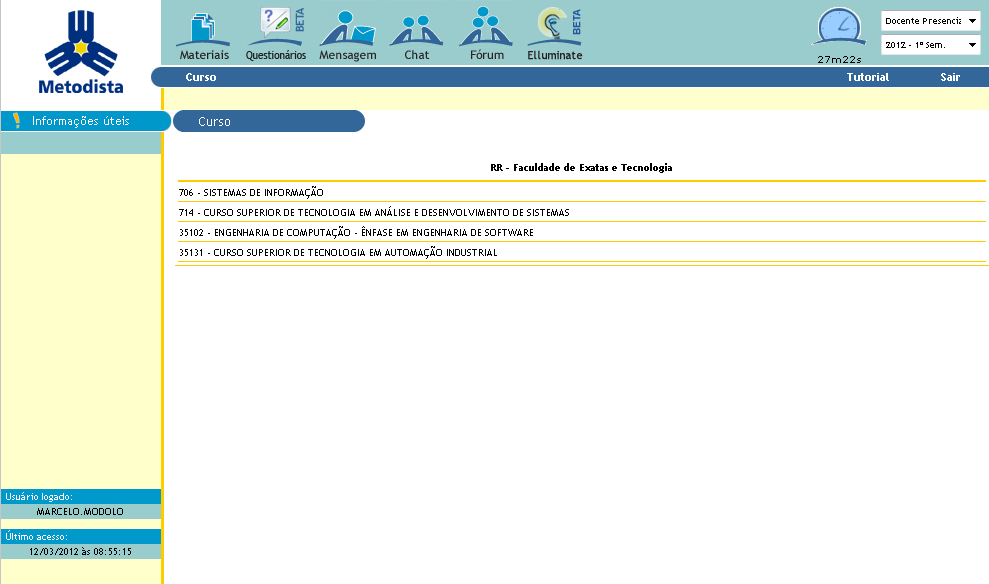 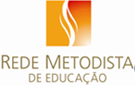 Ambientação
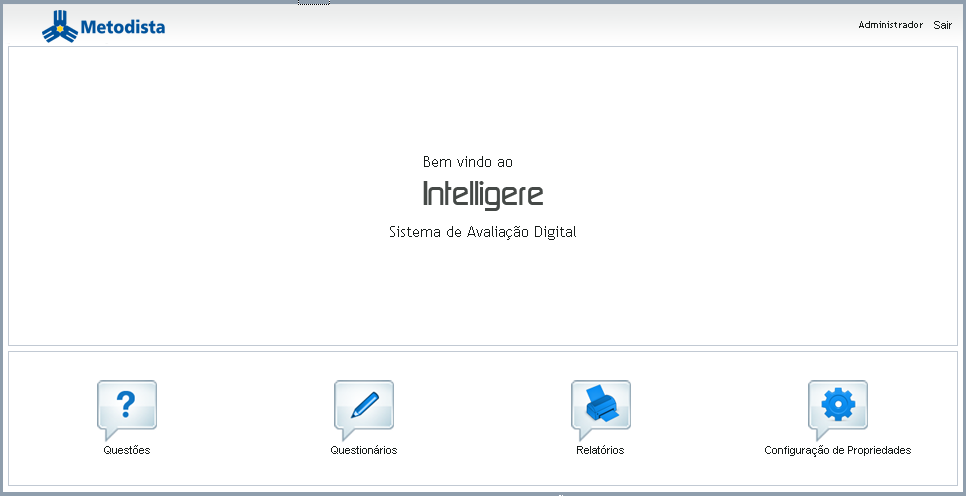 Relatórios analíticos dos questionários realizados
Define a estrutura do banco de questões e cria as questões
Define a estrutura dos questionários e os cria.
Define o comportamento padrão para as questões e questionários
Em desenvolvimento
Ambientação - Questões
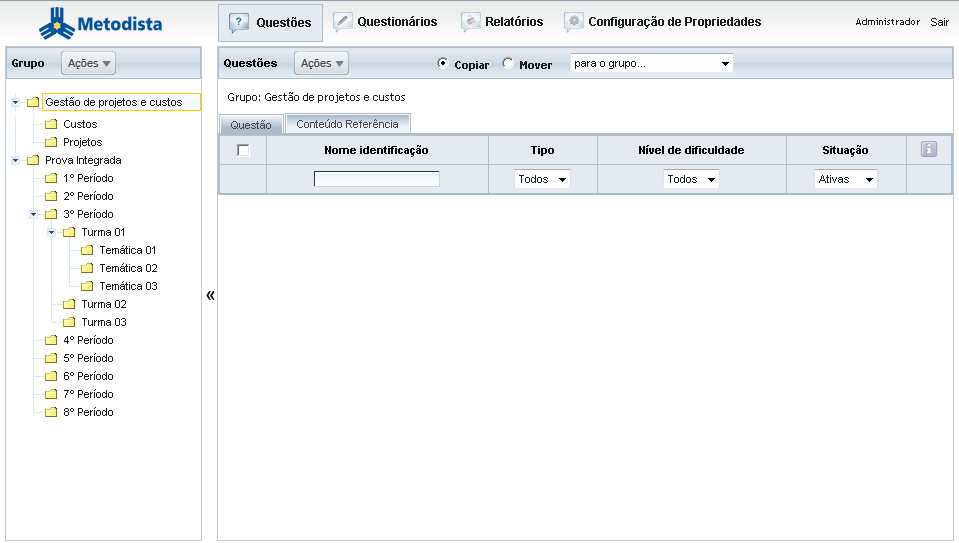 Lista e gerencia as questões criadas
Edita a estrutura dos grupos e subgrupos
Cria, renomeia e exclui
Cria , altera status e exclui questões
Informa onde as questões estão ou serão  armazenadas
Copia ou move as questões entre os grupos e subgrupos criados
Grupo
Subgrupo
Ambientação - Questionário
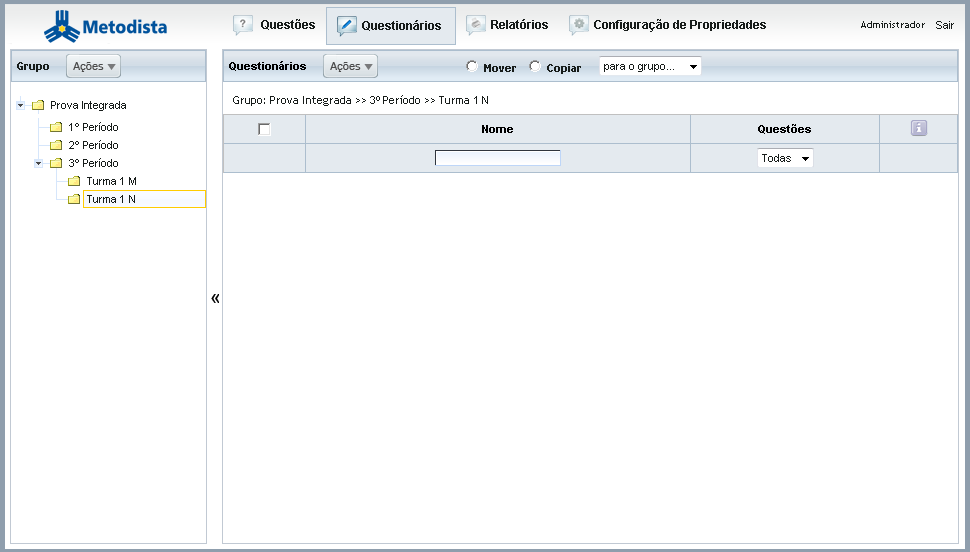 Cria , atribuição das questões e exclui questionários
Lista e gerencia os questionários criados
Edita a estrutura dos grupos e subgrupos
Cria, renomeia e exclui
Informa onde os questionários estão ou serão  armazenados
Copia ou move os  questionários entre os grupos e subgrupos criados
Grupo
Subgrupo
Questões - Criação
2
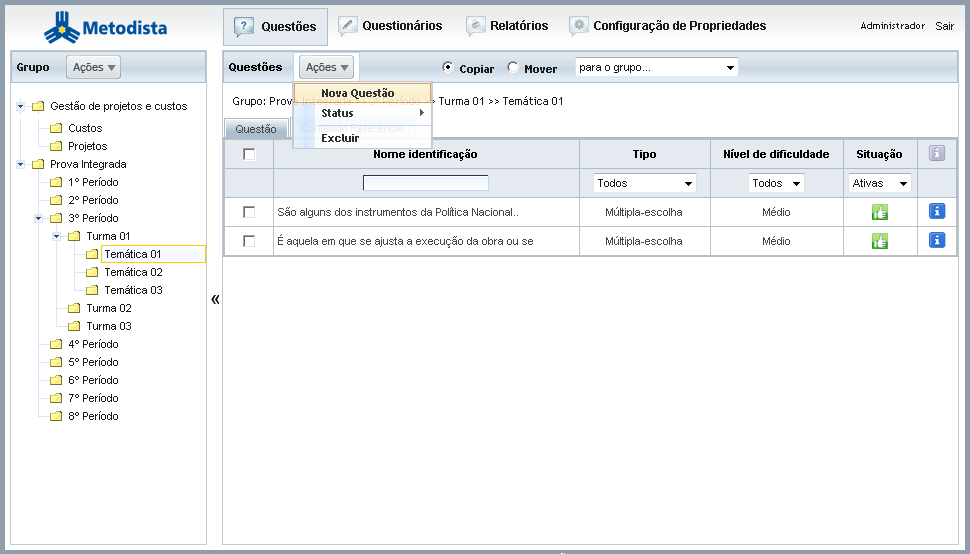 1
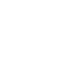 1 – Selecione o grupo ou subgrupo onde a questão será armazenada.

2 – No botão ações, clique na opção “Nova Questão”.
Questões - Criação
Campo que permite identificar a questão ao atribuí-la no questionário
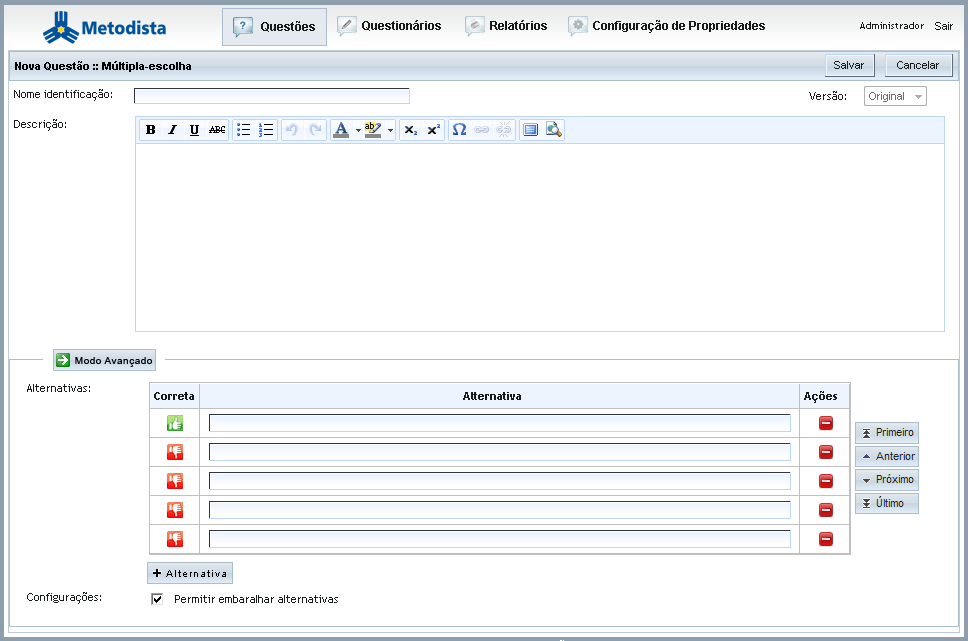 3PNT1-GP01
Preenchimento das alternativas. No 1º campo sempre a alternativa correta.
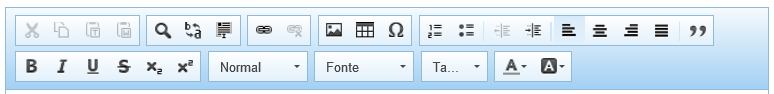 Campo para preenchimento do enunciado da questão
Informa alternativa correta
Insere imagens
Embaralha as alternativas por padrão
Questões - Criação
Conforme as questões são criadas elas, são listadas.
3PNT1-GP01
3PNT1-GP02
Questionário - Criação
2
1
1 – Selecione o grupo ou subgrupo para armazenar o questionário.

2 – No botão ações, selecione na opção “Novo” e escolha o tipo de questionário
Questionário por Escolha
1
1 – Informa o nome do questionário

2 – Adiciona a introdução do Questionário

3 – Filtra as questões

4 – Escolhe as questões que serão aplicadas

5 – Adiciona as questões
2
5
4
3
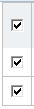 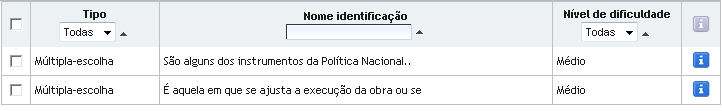 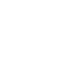 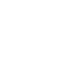 Questionário por Sorteio
Nome do questionário
Informa a qtd. de questões  total que podem ser sorteadas no grupo ou em um sub
Parte inicial do questionário (Introdução)
Seleciona o(s) grupos de questões que poderão ser sorteados
Questionário por Sorteio
Modo avançado
Indica a qtd. de questões por grupo subgrupo
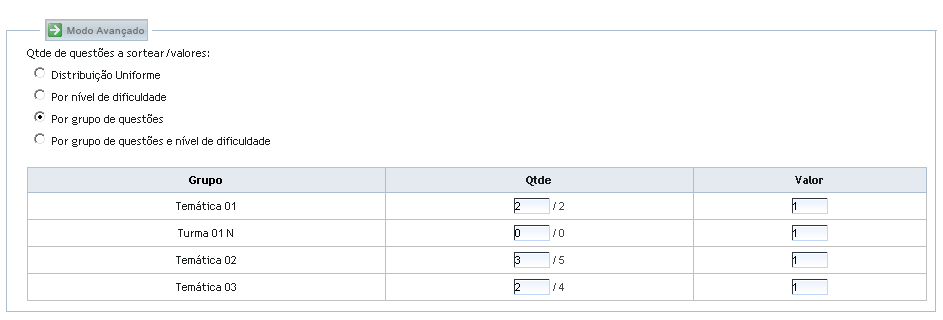 2
1
Questionário
Grupo onde o questionário foi gravado
Lista dos questionários criados
Questionário - Disponibilização
Plano de Avaliações
Para realizar o questionário é necessário associá-lo em uma avaliação do plano de avaliações  ou em uma tarefa.
A avaliação deve ser/estar vinculada a uma aula.
A aula deve estar / ser liberada.
1
Editar a avaliação já criada / ou criá-la.
2
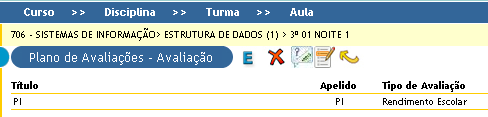 Questionário - Disponibilização
Plano de Avaliações
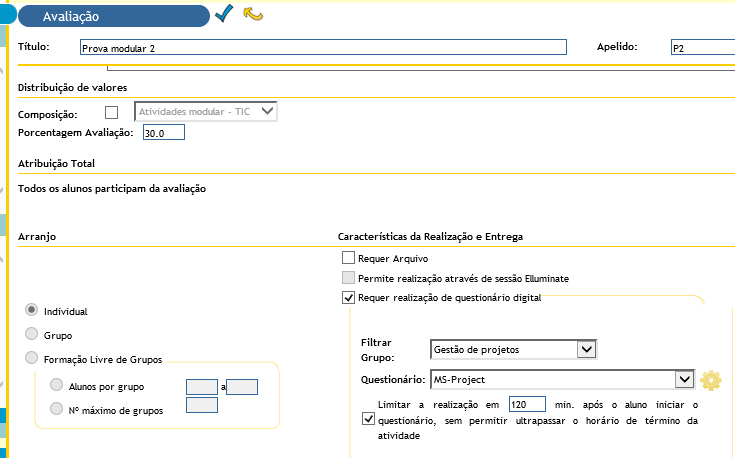 Configurações
Habilita associar questionários na avaliação
Seleciona o grupo do questionário desejado
Seleciona o questionário a ser aplicado
Questionário - Configuração
1
2
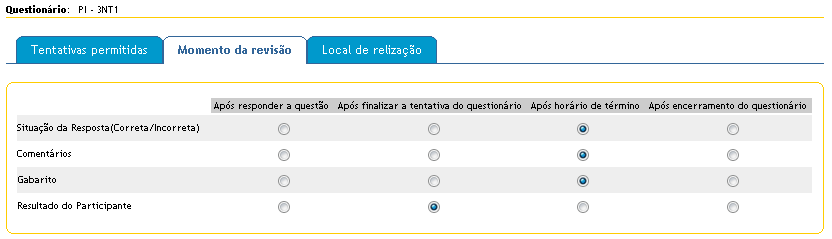 Questionário - Configuração
3
Define onde a prova será realizada.
Questionário - Disponibilização
Questionário - Disponibilização
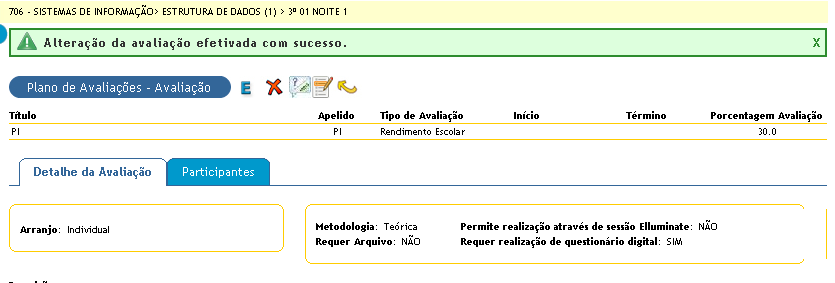 Questionário - Disponibilização
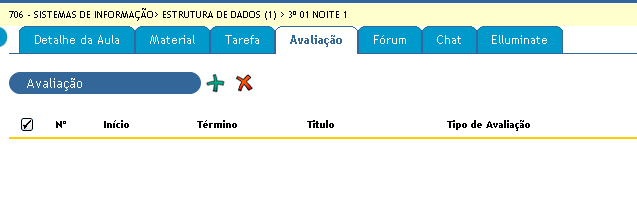 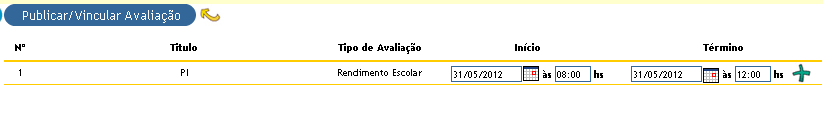 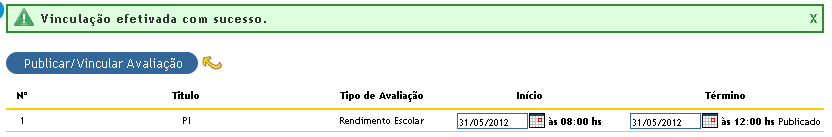 Questionário - Realização
Visão Aluno
1
2
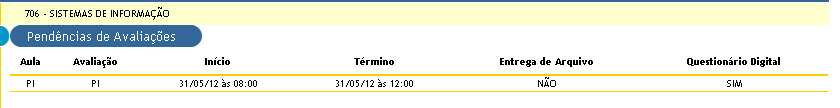 Questionário - Realização
Visão Aluno
1
2
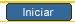 Questionário - Realização
Visão Aluno
xxxxxxxxxx
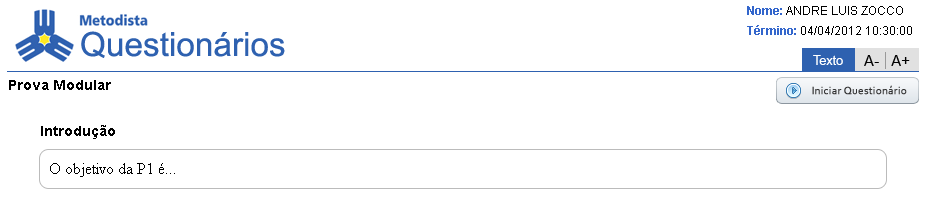 Questionário - Realização
Visão Aluno
* Veja o  próximo slide
visão geral das questões com status *
xxxxxxxxxx
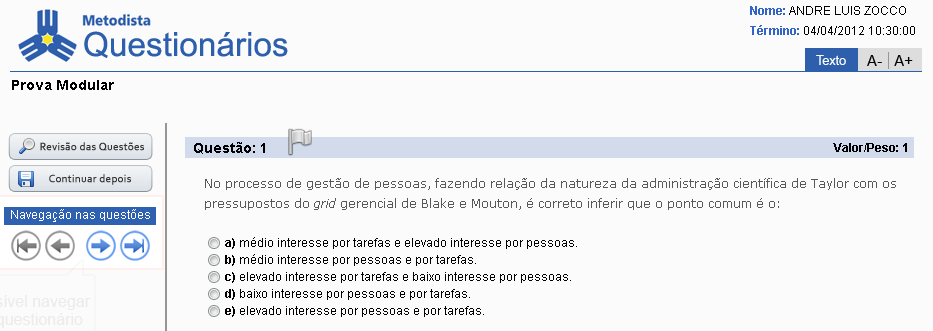 Possibilita sair e retornar depois
Marca a questão para retorno posterior
Responde as questões
Navega entre as questões. 
Ao responder e avançar a resposta é salva
Questionário - Realização
Visão Aluno
xxxxxxxxxx
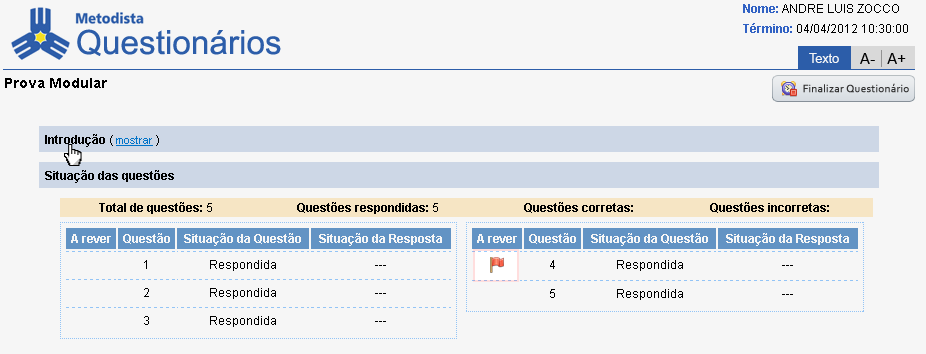 As questões sinalizadas são identificas aqui.
Encerra o questionário. Ao clicar, não é possível responder mais as questões.
Status da questão. Pode estar como “Em branco” ou “Respondida”. Ao clicar no status retorna a questão
Questionário - Acompanhamento
2
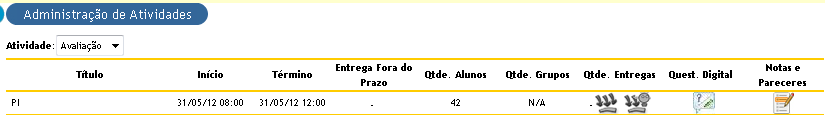 1
Questionário - Encerramento
Nível Aula
O encerramento pode ser realizado manualmente a partir do término do período determinado. Caso não seja realizado, o SIGA, na virada do dia, realizará  automaticamente .
Para acessá-lo:

1 – No nível aula, clique no botão “Adm. Atividades”.

2 – Na tela da Adm. Atividades, clique no ícone de do questionário.
2
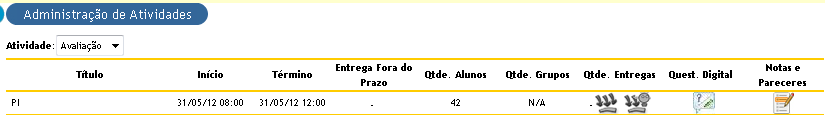 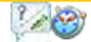 1
3
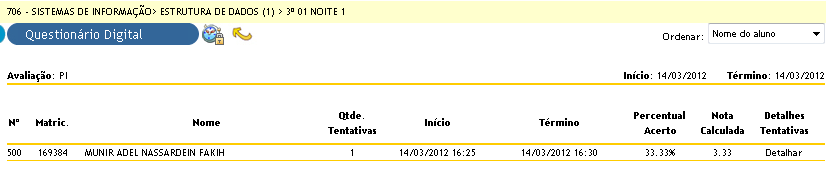 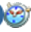 Ao término do período o botão do questionário é substituído pelo botão de encerramento.
Questionário - Encerramento
Nível Aula
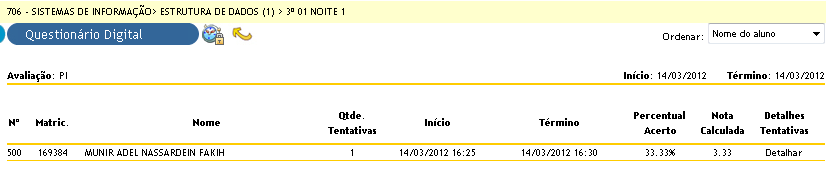 Nota calculada = Nota lançada na atividade avaliativa 
=(33,33 x 10)/100 = 3,33
Questionário – Revisão docente
Nível Aula
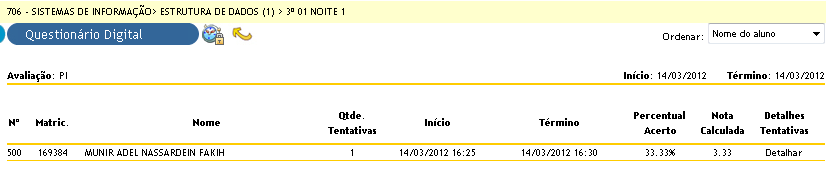 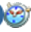 Questionário – Relatórios
Após encerramento do questionário, é possível acessar os relatórios analíticos.
Questionário – Relatórios
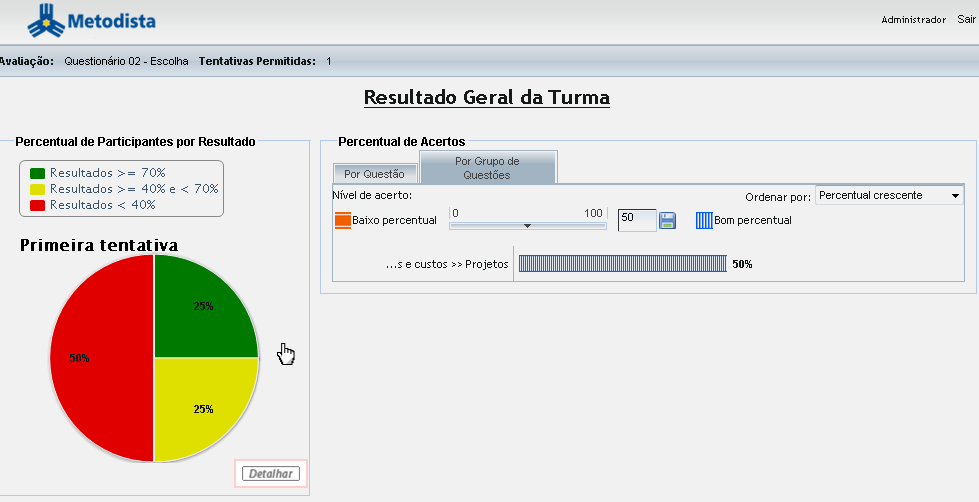 Os relatórios possibilitam identificar as dificuldades dos alunos, desde um determinado assunto até por questão.  
Uma análise mais aprofundada
Questionário – Relatórios
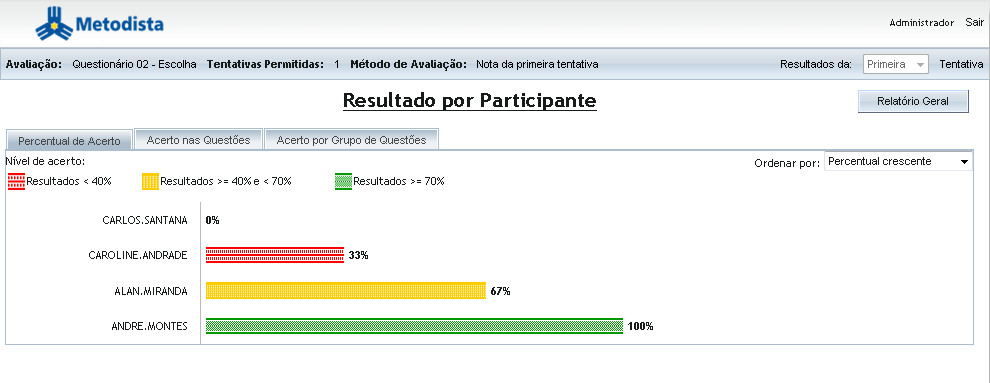 Apresenta a porcentagem de acertos por aluno.
Questionário – Relatórios
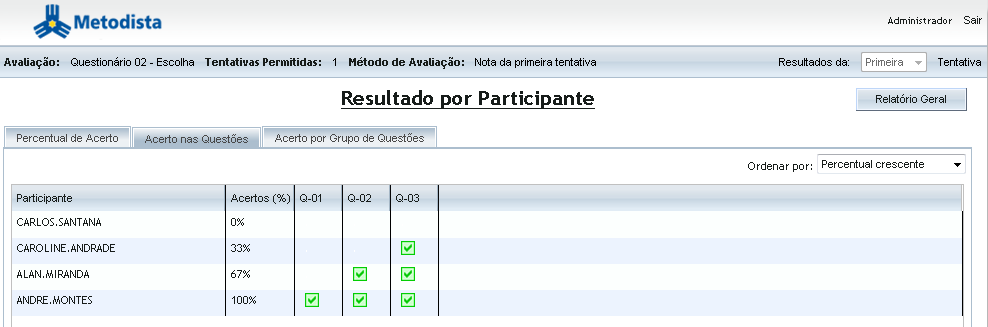 Além do percentual de acertos, apresenta individualmente as questões corretas e incorretas por aluno.
Questionário – Relatórios
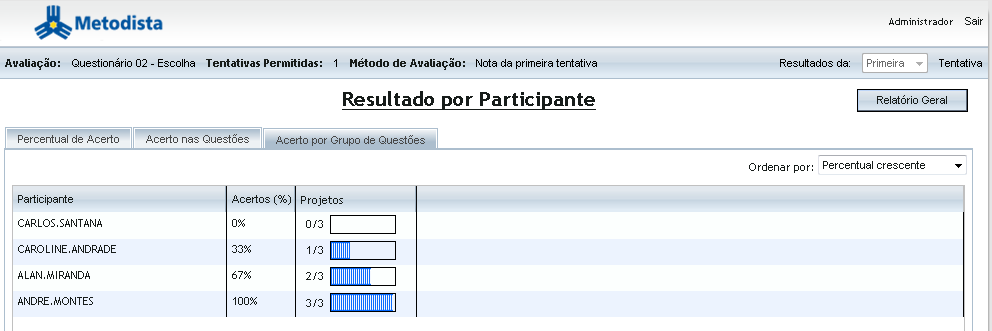 É possível visualizar a quantidade de acertos por Grupos de Questões.
Questionário digital- BÁSICO -
Produção
Equipe Suporte DTI/GTA - CSC